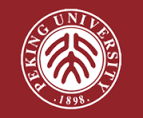 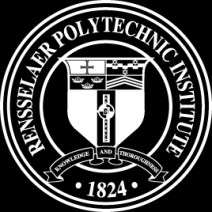 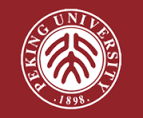 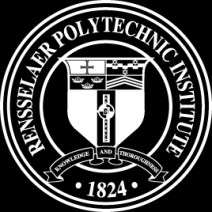 Why Read if You Can Scan? 
Trigger Scoping Strategy for Biographical Fact Extraction
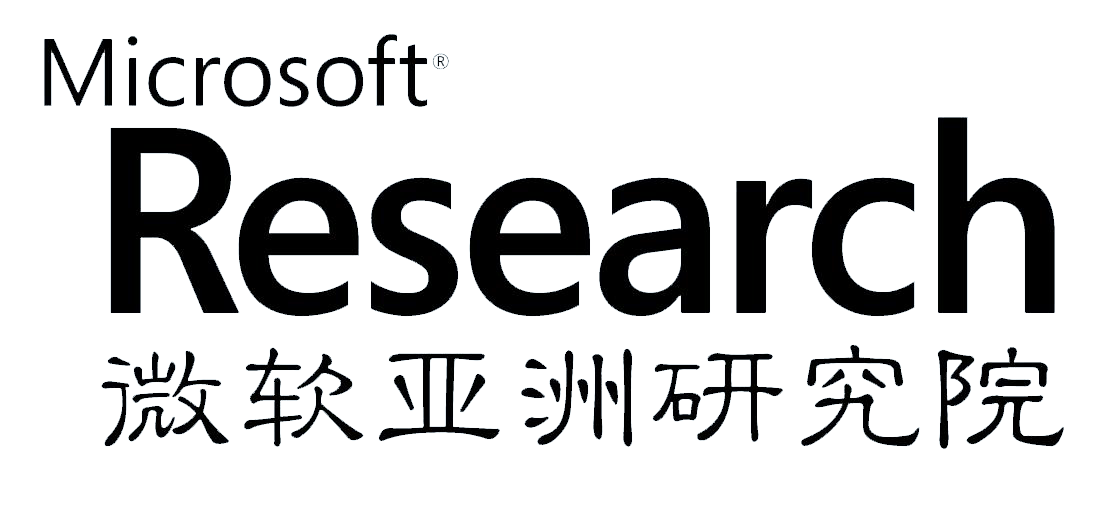 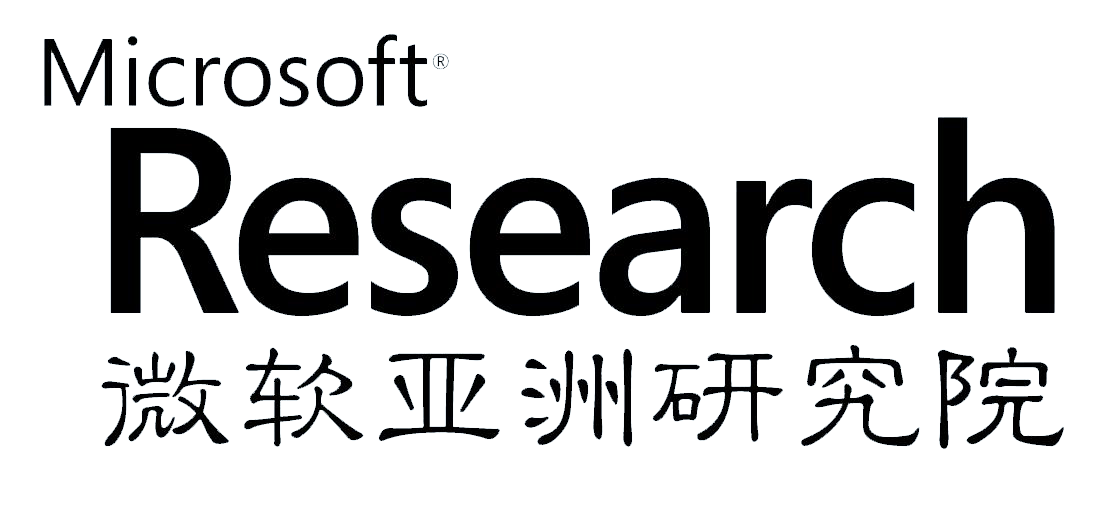 Dian Yu1, Heng Ji1, Sujian Li2 and Chin-Yew Lin3
1Rensselaer Polytechnic Institute  2Peking University   3 Microsoft Research Asia
1. Task Introduction
3. Triggers in Extraction
Supervised Classification
For each detected trigger, we perform a binary classification of each token in the sentence as to 
whether it is within or outside of the scope of a trigger.
-----------------Features used to train a classifier-------------------
    Position:  the feature takes value 1 if the word appears
    before the trigger 
    Distance:  the distance (in words) between the word and 
    the trigger
    POS: POS tags of the word and the trigger
    Name Entity:  the name entity type of the word
    Interrupt:  the feature takes value 1 if there is a verb or a   trigger with other fact type between trigger and the word.

Trigger Mining
We mine fact-specific triggers from existing patterns (NYU, RPI, PRIS Slot Filling (SF) systems) and ground truth sentences from SF 2012 corpus.
Biographical Fact Extraction: 
Given a query, extract the values for given biographical fact types.
The Definition of Triggers:
The smallest extent of a text which most clearly expresses an event occurrence or indicates a relation type.
            born is an important trigger for 
extracting birth-related facts.

The Importance of Triggers:
94.36% of the biographical facts are mentioned in a sentence containing indicative triggers (KBP SF 2012 corpus). 

Trigger Scope:
The shortest fragment that is related to a trigger.

             



            She <graduated> from Barnard in 1965 and soon began teaching English at Chesterbrook Academy in Pennsylvania.
Using scanning strategy, we only need to focus on the following segment:
          She graduated from Barnard in 1965
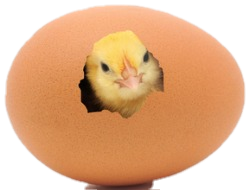 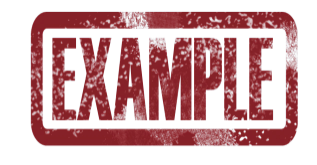 Query:              Colin Firth
Date of Birth:  9/10/1960
Place of Birth: Grayshott,                           
                           Hampshire, 
                           England
Spouse:             Livia Firth 
Children:          Will Firth,
                           Luca Firth,
                           Matteo Firth
Siblings:            Kate Firth,
                           Jonathan Firth
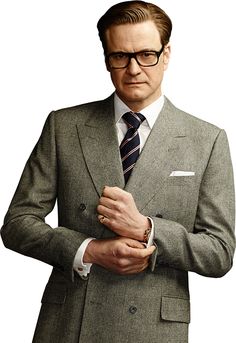 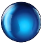 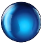 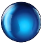 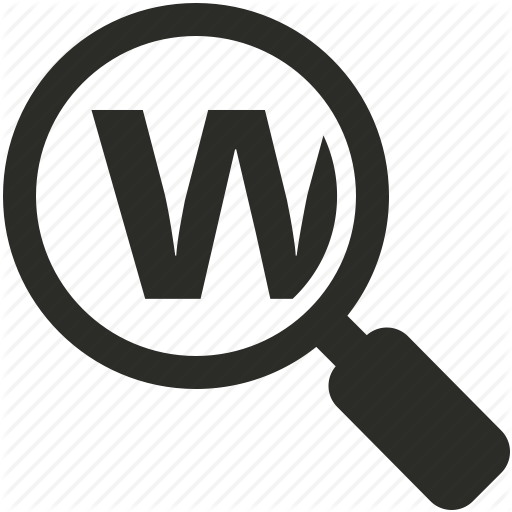 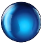 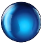 Our observation:
Each fact –specific trigger has its own scope and its corresponding facts seldom appear outside of its scope.
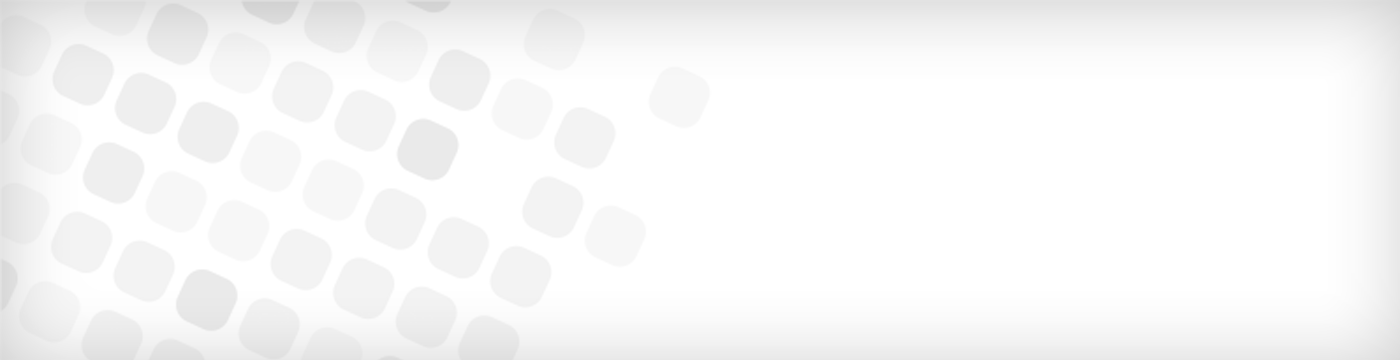 Should we read every word of the relative documents for facts?
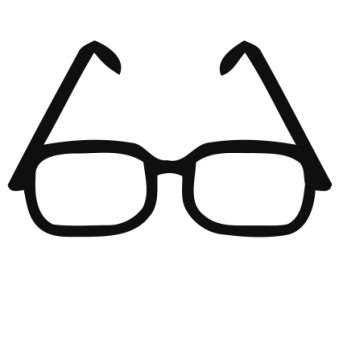 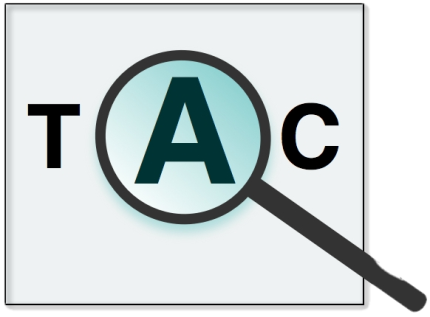 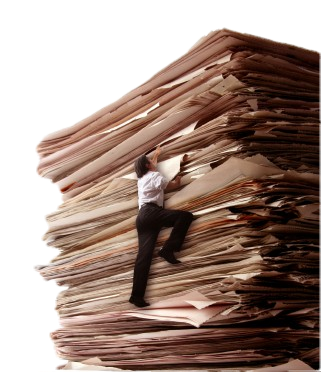 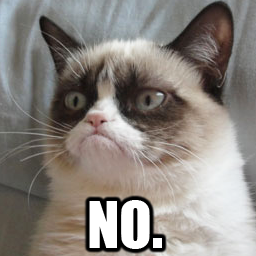 5. Experiments
Data
Development set: KBP SF 2012 corpus
Testing set: KBP 2013 corpus
the scope of “graduated”, a trigger for education-related facts
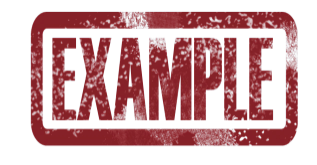 Table 1: scope identification results.
2. Learn from Scanning Strategy
Trigger-based extraction process following the scanning strategy
-----------------------------------------------------------------------------
Let the computer know the query and the fact type to be extracted.

Set the type constrains the candidate answer 
       should satisfy- person, organization, GPE, etc.

 3) Locate all the triggers of the given fact type and    
      recognize their respective scopes.
    
4) Within each scope, extract candidate answers 
      which satisfy the entity type constraint set in 2).
-----------------------------------------------------------------------------
Four Steps in implementing scanning strategy
-----------------------------------------------------------------------------
1) Keep in mind what you are searching for: e.g., 
     KEYWORDs.

2) Anticipate in what form the information –   
     number, proper nouns, etc.

 3) Let your eyes          run rapidly over several lines
of print at a same time until KEYWORDs are found.
    
4) Closer reading can occur.
-----------------------------------------------------------------------------
    What are the “keywords” in our task?
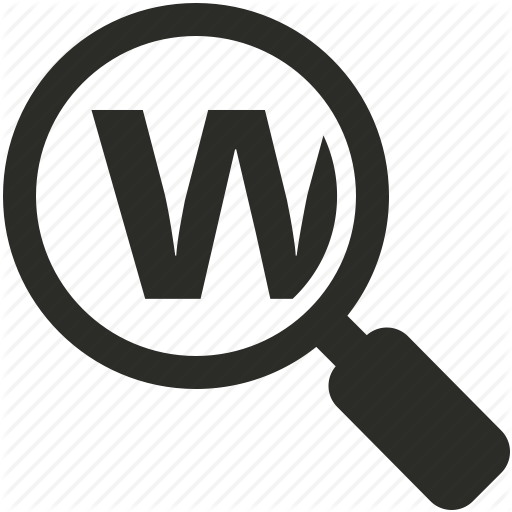 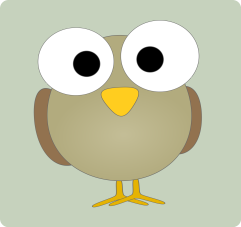 Table 2: performance on KBP 2013
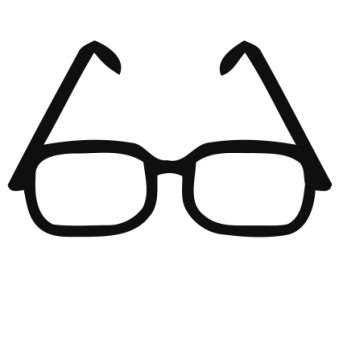 4. Scope Identification
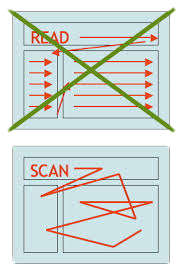 Rule-based Method:
 Left boundary: trigger
 Right boundary: verb or trigger with other fact types
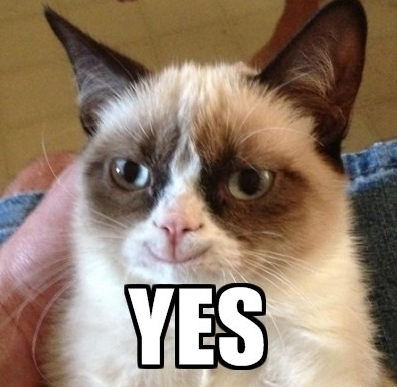 Paul Francis Conrad and his twin <brother>, James, were <born> in Cedar Rapids, Iowa, on June 27, 1924, <sons> of Robert H. Conrad and Florence Lawler Conrad.
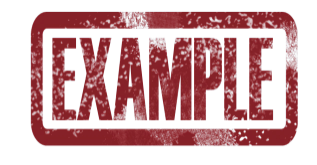 Triggers are marked by angle brackets (<>)  and the scopes of triggers are 
colored in different colors.